Systems Analysisand Design
Project Organization
Organizational Issues when define a Project
Every time, you set up a project, the same set of organizational issues appear 
What are the cost/benefits (“pros and cons”)?
How should the teams be organized?
Who are the key players?
What roles and responsibilities do they assume?
Who is in charge?
What is the information flow between roles?
What are the risks?
Architecture-centric project management
Formulate software architecture (documented in the system design document) simultaneously with project organization (documented in the SPMP)
Good Book: Paulish 2001 (see additional readings).
Architecture-centric Project Management: 3 Steps
Define the subsystem decomposition
 Heuristics: 
Each service is realized by one subsystem
Additional subsystems are determined by the software architectural style
The initial version is often called the top-level design
Determine the work breakdown structure
Heuristics: 
Tasks are based on the subsystem decomposition
 Also: Architectural & Project Management tasks
Set up the teams
Heuristics:
 Each subsystem is assigned to one team
Architectural and Project Management teams
2. Determine  the Work Breakdown Structure
Develop
UserInterface
System
Develop Control
Develop
Subsystem
UserInterface
Control
Develop Database
Subsystem
Database
Setting up a Project: Example
1. Define Subsystem decomposition (“Top-Level Design”)
[Speaker Notes: Here we have a system that has been decomposed into  3 subsystems. To develop the system in a project, we broke the problem down into work to be performed. So first, we developed the work breakdown structure.
The next task is now to identify the resources, that can perform the identified work. This is the task of the project organization]
UserInterface
:Team
Develop
System
Develop Control
Develop
Control
:Team
Subsystem
UserInterface
Develop Database
Database
:Team
Subsystem
Setting up a Project: Example
2. Determine the Work Breakdown Structure
3. Set up  the Teams
[Speaker Notes: To develop the system in a project, we can assign a team to each of the subsystems. 
In this example, we have the work  assigned to 3 teams. 
Every time, you do a project organization, the same set of issues appear: 
How are the teams organized?
Who are the Key players?
What Roles and Responsibilities do they assume?
Structure: What is the information flow between roles
Benefits and Challenges (“pros and cons”)
Paulish‘s book on architecture-centric project management contains a detailed description of the 
the opportunities when the software architecture is formulated simultaeneously with the SPMP]
Group vs. Team
Group
A set of people who are assigned to a common task and who work individually to accomplish their assignment

Team
A small group of people working on the same problem or sub-problem in a project. The team members - also called participants - depend on one another to do their tasks.
[Speaker Notes: Committee: Comprised of people who come together to review and critique issues
and propose recommendations for action.

Project Team
 Based on the premise that every participant must make a valuable contribution to the project.]
Organization
Organization
A set of organizational units and their different relationships with each other 
Organizational units can be organized according to many different categories
by function, by project type, … 
Typical examples of organizational units: 
Functional organization
Research, Development, Marketing, Sales
Project-based organization
Project 1, Project 2, Project 3.
Structures in Organizations
An organization usually has 3 different types of associations between organizational units  
Reporting structure
Shows how status information is reported
Decision structure
Shows how decisions are propagated
Communication structure
Shows how information is exchanged.
Roadmap for the  Lecture
Discussion of different organization forms
Functional organization
Project-based organization
Matrix organization
Binding roles to people in organizations
Project manager, team member, developer, analyst, …
Responsibility, Authority,  Accountability and Delegation
Relationships between roles
Hierarchical and Nonhierarchical organizations
Identifying people
Audience list, drivers, supporters, observers
Involvement of audience list members during the lifetime of a project.
[Speaker Notes: We will first discuss different organization forms
Then we talk about the different roles played by people in these organizations
Then we discuss relationships between the roles]
Functional Organization
In a functional organization people are grouped into departments, each of which addresses an activity (“function”)
Examples of departments 
Traditional companies: Finance,production,sales,marketing 
Software companies: Analysis,design,integration,testing
Properties of functional organizations
Projects are pipelined through the departments.
Example: The project starts in research, moves to development, then moves to production
Different departments often address identical needs
Example: Configuration management, IT infrastructure
Only few participants are involved in the complete project.
[Speaker Notes: In software companies the departments correspond to the activities in the software process: Analysis, design, integration, testing departments.]
Example of a Functional Organization
Executive Office
Finance
Production
Sales
Marketing
Region1
Region1
Region1
Region1
Region2
Region2
Region2
Region2
IT
IT
IT
IT
Line organization of a „traditional business“
[Speaker Notes: Finance, Production, Sales and Marketing are called departments]
Properties of Functional Organizations
Advantages:
Members of a department have a good understanding of the functional area they support
Disadvantages:
It is difficult to make major investments in equipment  and facilities
High chance for overlap or duplication of work among departments.
[Speaker Notes: It is difficult to make major investments in equipment  and facilities 
Example: Two departments with a budget of 50,000 Euro each need a printer that costs 100,000 Euro.
Both need only 50% of the maximum capacity. 
Neither department can buy it, because they don‘t have sufficient funds.]
Project-based Organization
In a project-based organization people are assigned to projects, each of which has a problem to be solved within time and budget
Key properties of project-based organizations 
Teams are assembled for a project as it is created
Each project has a project leader
All participants are involved in the  complete project
Teams are disassembled when the project terminates.
Properties of Project-based Organizations
Advantages 
Very responsive to new requirements (because the project is newly established and can be tailored around the problem)
New people can be hired who are familiar with the problem or who have special capabilities 
There is no waste of staff workload
Disadvantages 
Teams cannot be assembled rapidly. Often it is difficult to manage the staffing/hiring process
Because there are „no predefined lines“, roles and responsibilities need to be defined at the beginning of the project.
Executive Office
Finance
Production
Sales
Marketing
Project A
Project B
Matrix Organization
In a matrix organization, people from different departments of a functional organization are assigned to work on one or more projects 
Project manager and participants are usually assigned to a project < 100 % of their time.
Participants of Project A
Participants of Project B
Properties of Matrix Organizations
Advantages
Teams for projects can be assembled rapidly
Rare expertise can be applied to different projects as needed 
Consistent reporting and decision procedures can be used for projects of the same type
Disadvantages
Team members usually are not familiar with each other 
Team member have different working styles
Team members must get used to each other.
Challenges in Matrix Organizations
Team members working on multiple projects have competing demands for their time 
Team members must respond to two different bosses with different focus:
Focus of the functional manager: 
Assignments to different projects, performance appraisal
Focus of the project manager: 
Work assignments to project members, support of the project team

Multiple work procedures and reporting systems are used by different team members.
[Speaker Notes: Team members working on multiple projects have competing demands for their time
- Team members working on more than one project have even more project members to report to
- Some people who have claim on the team member‘s time may be at similar levels in the organization‘s hierarchy

Multiple work procedures and reporting systems are used by different team members
- Development of common procedures needs to be addressed at project kickoff time]
When to use a Functional Organization
Projects with high degree of certainty, stability, uniformity and repetition
Requires little communication
Role definitions are clear
The more people on a project, the more the need for a formal structure.
[Speaker Notes: The more people on the project, the more need for a formal structure
Examples: 
Customer might insist that the test team be independent from the design team 
Project manager insists on a previously successful structure

These heuristics have worked well in previous project courses. 
It does not necessarily mean that they are successful in the current project.]
When to use a Project-based Organization
Project has high degree of uncertainty
Open communication needed among members
Roles are defined on project basis
When?
Requirements change during development
New technology appears during project.
Meta-Model for Organizations
Functional 
Organization
Project-based
Organization
Matrix 
Organization
Roadmap for the Lecture
We discussed different organization forms
Functional organization
Project-based organization
Matrix organization
Now we will talk about the different roles played by people in these organizations
Project manager, team member, developer, analyst, ….
Responsibility, Authority, Accountability and Delegation.
Definition Role
A role is a set of commitments to achieve specific results 
A role is instantiated during a project and assigned to one or more participants
Instances of roles are often also called players („who are the key players?“) or stakeholders.
Project To-Do List
(from your WBS)
Role 1
Person A
Item 1
• Item 1
Item 2
• Item 2
Role 1
Item 9
• Item 3
Role 2
Role 2
• Item 4
Item 4
• Item 5
Item 5
• Item 6
Item 7
Person B
• Item 7
• Item 8
Role 3
• Item 9
Item 3
Role 3
Item 6
Item 8
Binding Roles To People
Roles-Person Bindings are 
made during  Initial Planning phase 
(First team meeting, etc …)
To-Do Role Bindings are made during Project-Initiation Phase
Flexibility of Organizations
An organization is flexible, if it allows “late” or even “dynamic” bindings of roles to people and the information flow between roles
Late binding
Organizational units and information flows are established just in time for the project
Cannot be changed after project kickoff 
Dynamic binding
The organizational relationship changes over time
Can be changed anytime.
[Speaker Notes: We recognize the fact that organizational units change over time
New teams can be formed, Existing teams can be merged, An existing team can be removed
from the organization
This means the organization must be flexible. We can achieve this by allowing flexible bindings between roles 
and people. 
Late binding
Example: The top level design influences the team structure: At kickoff each subsystem is assigned to a team
Dynamic binding
Example: We start with a hierarchical organization at project kickoff and end with a nonhierarchical organization at project finish time.]
Different Types of Binding Roles to People
One-to-One
Ideal but often not worth to be called a project 
Many-to-Few 
Each project member assumes several roles ("hats")
Danger of over-commitment
Need for load balancing
Many-to-"Too-Many"
Some people don't have significant roles
Bystanders
People loose the touch with project.
Key Concepts for Binding Roles to People
Responsibility 
The commitment to achieve specific results
Redefinition of role: A role is a set responsibilities
Delegation 
Rebinding a responsibility assigned to one person (including yourself) to another person.
Authority 
The ability to make the binding decisions between  roles and people
Accountability 
Tracking a task performance to a person
Three Reasons for Delegation
Time Management: Free yourself up to do other tasks
Expertise: Select a better qualified person to make the decision
Training: To develop another person’s ability to handle additional assignments.

One can delegate authority, but not responsibility
One can share responsibility
Delegation and sharing relationships between activities and roles are always associated with risks
[Speaker Notes: Once more: Delegation is the binding of a responsibility assigned to one person (including yourself) to another person]
Identification of Responsibility Risks
Risk: Somebody is heavily committed.
Possible Project Management Issues: 
Person does not have time to handle all tasks
Person is making too many key decisions
What if this person leaves during the project?
Risk: Project manager has no direct responsibilities
Will the project manager understand  status reports?
Risk: An activity requires many approvals
Does anyone else have to approve the activity?
Are there too many people involved in the approvals? 
Is the estimated duration of the activity too optimistic, because the approval is out of your hands?
[Speaker Notes: Analysing  Responsibility Charts identifies Risks

After identify an issue, you should address it in in the software project management plan.

Examples of risks:

Risk: Somebody is heavily committed.
Possible Project Management Issues: 
Person does not have enough time to handle all tasks
Person is making too many key decisions
What if this person leaves during the project?
Risk: The project manager has no direct responsibilities
Will the project manager fully understand  status reports?
Risk: An activity requires many approvals
Does anyone else have to approve the activity?
Are there too many people involved in the approvals? 
Is the estimated duration of the activity too optimistic, because the approval is out of your hands?]
Authority vs. Responsibility
Both are upfront agreements
Before you start a project, you agree on who can make decisions and who will ensure that particular results are achieved
Difference: 
Authority is activity-oriented: It focuses on process such as activities and tasks
Responsibility is entity-oriented: It focuses on outcome such as work products and deliverables.
[Speaker Notes: Authority: The ability to make the binding decisions between  roles and people
Responsibility: The commitment to achieve specific results]
Authority vs. Responsibility vs. Accountability
Authority vs. Responsibility
Similarity: Before you start a project, you agree on who can make decisions and who will ensure that particular results are achieved.
Difference: Authority focuses on process, responsibility focuses on outcome 
Responsibility vs. Accountability
Similarity: Both focus on results
Difference: Responsibility is a before-the-fact agreement, accountability is an after-the-fact process
[Speaker Notes: Authority vs Responsibility
They are similar: Both are upfront agreements. Before you start a project, you agree on who can make decisions and who will ensure that particular results are achieved.
They are different: Authority focuses on process such as activities and tasks, responsibility focuses on outcome such as work products and deliverables
Responsibility vs Accountability
Similarity: Both focus on results
Difference: Responsibility is a before-the-fact agreement, accountability is an after-the-fact process.
If you are responsible you should be held accountable.
If you are not responsible you should not be held accountable. 
Scapegoating: Making somebody accountable who was not responsible]
Responsibility vs. Accountability
Both are entity-oriented (focus on the result!):
Difference: 
Responsibility is an agreement done before a task started
Accountability is investigated after a task is performed
A person who is responsible is also accountable
A person who is not responsible is not accountable
Scapegoating: Making somebody accountable who was not responsible

Delegation of responsibility is associated with risks.
[Speaker Notes: Responsibility: The commitment to achieve specific results
Accountability: Tracking a task performance to a person]
Risks when Delegating Responsibility
Risk: Responsible person is over-committed
Project Management Issues: 
Person does not have enough time to handle all roles
Person is making too many key decisions
What if this person leaves during the project?
Risk: The project manager has no longer any responsibilities (“everything was delegated”)
Will the project manager understand the status reports?
Risk: The outcome requires additional approvals
Does anyone else have to approve the outcome?
Are there too many people involved in the approvals? 
The estimated duration of the activity may be too optimistic, because it is overlooked, that the approval involves many people.
[Speaker Notes: Analysing Responsibility Charts identifies Risks

After identify an issue, you should address it in in the software project management plan.]
Key Roles in Projects
Project Manager: The person responsible for the successful completion of the project
Team Member: Participants responsible for performing activities and tasks (in a project or matrix organization)
Functional Manager: The team member‘s supervisor in the department (in a functional organization)
Upper management: People in charge of the departments or projects (“program manager”)

In the following we focus only on roles in project-based organizations.
Responsibilities of the Project Manager (1)
Determine objectives, schedule and resources
Design a software project management plan
Create and sustain focused and motivated teams
Determine the team‘s work procedures, reporting systems and communication infrastructure
Responsibilities of the Project Manager (2)
Accomplish project objective within time & budget
Monitor performance against the plan
Resolve technical and interpersonal conflicts
Control changes in the project 
Report on project activities to upper management
Keep the client informed and committed
Contribute to the team members performance approval
General Responsibilities of Team Members
Technical responsibilities:
Perform assigned tasks within time
Acquire technical skills and knowledge needed to perform the work
Managerial responsibilities
Identify situations and problems that might affect the tasks
Keep others informed about your progress and problems you encounter.
Typical Project Roles
Project Management
Coach 
Team leader 
API Liaison
Planner
Meeting Management
Minute Taker
Scribe 
Primary facilitator
Development
Analyst
Designer (Software Architect)
Programmer
Tester 
Maintainer
Trainer
Document Editor
Web Master
Configuration Manager
A Taxonomy for Project Roles
Management role
Organization and execution of the project within constraints. Examples: project manager, team leader
Development role
Specification, design and construction of subsystems. Examples: Analyst, software architect, programmer
Cross functional role
Execute project functions. Examples: API Liaison, configuration manager
Consultant role
Supports in areas where project participants lack expertise. Examples: End user, client, application domain specialist (problem domain), technical consultant (solution domain)
Promoter role 
Deals with change in organization, application/solution domain, software process.
Promoter
Promoters are self appointed individuals who identify themselves with the outcome of the project 
They are member of the corporate organization and may not necessarily be directly involved with the project
Instead, they are the interface to the rest of the corporate organization
Able to push specific changes through the existing organization which are needed to make the project a success
Power promoter, knowledge promoter, process promoter.
[Speaker Notes: Because of their power, knowledge of technology, or familiarity with the project’s processes, they are able to promote and push specific changes through an existing organization which are needed to make the project a success.]
Power Promoter
Also called project champion
Pushes the change through the existing organizational hierarchy
not necessarily at the top of the organization, but must have protection from top level management, otherwise project opponents might be able to prevent the success of the project 
Tasks: 
Constantly identify difficulties, resolve issues, and communicate with the project members, especially with the developers
Example at project level: Project Leader 
Example at corporate level: Chief Executive Officer (CEO)
Knowledge Promoter
Also called the technologist 
Promotes change arising in the application domain or the solution domain. Usually closely associated with the power promoter
Tasks: Acquire information iteratively, understand the benefits and limitations of new technologies, and argue its adoption with the other developers 
Example at project level: System architect 
Example at corporate level: Chief Technical Officer (CTO).
[Speaker Notes: Example at project level: System architect. 
Reports to project manager
Does not have any direct subordinate in the reporting hierarchy
Has final say over all technical decisions in the system]
Process Promoter
The process promoter has intimate knowledge of the projects processes and procedures 
The process promoter is in constant interaction with the power promoter to get consensus on the overall goals
Tasks: Bridge between the power and knowledge promoters, who often do not speak or understand the same language
Example at project level: Development lead
Example at corporate level: Chief Information Officer (CIO).
[Speaker Notes: Example at project level: Development lead. 
Responsible for the administrative aspects of a project, including planning, milestones definition, budgeting and communication infrastructure.]
Roadmap for the Lecture
We first discussed different organization forms
Functional Organization
Project Organization
Matrix Organization
Then we talked about the different roles played by people in these organizations
Taxonomy of roles: Project Manager, Team Member, Upper Management,….,Promoters
“Dynamic model” of roles: Responsibility, Authority, Accountability and Delegation 
Now we discuss different types of relationships between the roles
Hierarchical Organizations
Nonhierarchical Organizations.
Relationships between Roles
Organizations can have many different types of associations between roles
The three most important associations for project organizations are: Reporting, decision making and communicating
Reporting association
Used for reporting status information
Decision association
Used for propagating decisions
Communication association
Used for exchanging information needed for decisions (e.g., requirements, design models, issues).
An Organization with Reporting and Decision Structure
Management
:Team
decision
decision
status
status
UserInterface
Control
Database
:SubsystemTeam
:SubsystemTeam
:SubsystemTeam
[Speaker Notes: The developers make local decisions and report them via a status report to the leader (this can be either the team leader or the project manager)
The team leader, who has an overview of the subsystem, can override these decisions. Provides status to the project manager. 
The project manager, who has a global view of the project, can virtually override any decision.]
An Organization with Distinct Reporting, Decision and Communication Structures
[Speaker Notes: Developers communicate with each other without having to communicate with the team leader or project leader. 
Developers make local decisions and report them to the leader
The team leader, who has a local overview of the subsystem, can override these decisions. She reports them to the project manager. 
The project manager, who has a global view of the project, can virtually override any decision.]
Hierarchical Organization
Often also called centralized organization. Examples: Military, church, traditional businesses 
Key properties 
The organization has a tree structure
Decisions are made at the root and communicated to the leaf nodes
The decision association is also used for reporting and communication.
Information Flow
Control Flow
A
B
A wants to talk to B: Complicated Information Flow
Hierarchical Project Organization
Chief Executive
First Level Manager
(“Front-Line Manager”)
Project Members
B wants to make sure A does a certain change: Complicated Controlflow
Basis of organization:
Complicated information and control flow 
across hierarchical boundaries
Advantages of Hierarchical Organizations
Centralized control over project selection
One set of management and reporting procedures for all project participants across all projects
Established working relationships among people
Clearly established lines of authority to set priorities and resolved conflicts
Authority to pressure people to honor their action items
Clearly defined career path.
Example of a Hierarchical Organization from the early IT Days :Chief Programmer Team [Brooks 1995]
Chief Programmer
Assistant
Chief Programmer
Senior Programmer
Librarian
Administration
Tester
Junior Programmer
[Speaker Notes: Totally hierarchical
Talk about the roles: Chief the main dictator, assistant joined the company 2 years ago...
Batch oriented
When talking abou the libriarian, play somebody who is pushing a shopping cart at the Giant Eagle: Dispatching the lineprinter printouts to the various offices!!]
Disadvantages of Hierarchical Organizations
Slow response time
Evaluating and approving change requests takes too long because of long reporting/decision lines
Difficult to manage the workload of the people
People are fulltime members of the organization, but projects don’t come in a steady stream
Project might not require the available people
Problems with application or solution domain
People are hired for their technical proficiency in a specialty that the organization normally performs. 
Often they have only limited experience, if the problem to be solved is outside their field of expertise.
Nonhierarchical Organizations
An organization that can be described with a general graph structure 
different edges for the decision, reporting and communication flows
Decisions can be made at various nodes in the graph.
Nonhierarchical Project Organization
Project
 Leader
Coaches
Subsystem Team
Subsystem Team
Subsystem Team
Team
 Members
A
B
A wants to talk to B: Communication Flow
B wants to make sure A does a certain change: Decision Flow
Basis of organization:
Nonlinear information flow across  dynamically formed units
[Speaker Notes: Project-based organizations create bridges within organizations and bridge boundaries outside with customers, suppliers, and competitors. Teams are the foundation unit of these new patterns of interconnection and interdependence. Telecommunications technology is the nervous system that holds these networks together. Groupware is the collaboration support technology that shapes and holds the activity of teams within those networks."

Project-based organizations are based on the fct that ever-shifting networks of teams that cross traditional, formerly forbidden boundaries, linking once-competing organizations into ecosystems of cooperation]
A Nonhierarchical Organization: Egoless Programming [Weinberg 1971]
Analyst
Tester
Programmer
Librarian
Designer
Observations on Organizational Structures
Hierarchical structure 
“Reports”, “Decides” and “Communicates-With” are all mapped onto the same association
Does not work well with iterative and incremental software development processes
Manager is not necessarily always right
Nonhierarchical structure
“Reports”, “Decides” and “Communicates-With” are modeled as different associations
Cuts down on bureaucracy 
Reduces development time
Decisions are expected to be made at each level
Hard to manage.
Final Topic for Today: Identifying People
Organizational Structures
Functional, Project and Matrix Organizations 
Taxonomy for roles (Object model)
Project Manager, Team members, upper management, ...
States of a role (Dynamic model)
Responsibility, Authority. Accountability and Delegation
Project functions involving roles (Functional model)
Decision making, status reporting, communication
Another taxonomy of people
Audience List, Drivers, Supporters, Observers
Involvement of audience members during the lifetime of a project.
Identifying People
Audience List: A list of people or groups of people that support the project or are simply interested in it
As soon as you start thinking about a project, you should start the audience list
It is a good idea to start with a template
Audience List Template.
[Speaker Notes: The template can be from previous projects. Ask for other project managers for it. For sure they have one!]
Categories for an Audience List Template
Internal
Project manager 
Upper management
Requester
Team members
People with special knowledge
External
Clients or customers
Collaborators
Vendors, suppliers and contractors
Regulators
The general public
Support Groups
Human Resources
Legal services
Contracting
Finances
Security
Computing Facilities 
End users of the project‘s deliverables
People who will maintain or support the deliverables.
Guidelines for the Audience List
Use a template that worked well in a previous project
Speak with a wide range of people 
Encourage project participants to identify additional candidates
Instantiate instances from each category with position and name
Separately include a person‘s name for every different role played by him or her 
Allow sufficient time to developing the audience list (mainly during project initiation time).
[Speaker Notes: Continue to maintain the audience list during the project (remove names, add names)]
Other Categories for the Audience List
Drivers
People who have some say in defining the results of the project
Supporters
People who help to perform the activities and tasks of the project
Observers 	
People who are interested in the activities and results of the project
Project Champion
A person who strongly supports the project, even advocates it in disputes
Takes whatever is necessary to help ensure the successful completion of the project.
[Speaker Notes: Supporters include those who authorize resources for the project as well as those who work on it. 
Beware of supporters who act like drivers!
Observers have no say in the project and they are not actively involved. However, the project may affect them at some point in the future. 
The project champion is a Power Promoter.]
Methods to keep the Audience involved
One-on-one meetings
Formal and informal meetings with one or two other participants about project issues
Group meetings
Planned session for some or all project team members (weekly meeting), the client (reviews) or other members of the audience list
Informal written correspondence 
Notes, memos, letters and e-mail to document informal discussions and to share important project information
Written approvals 
Formal written agreements about a work product, schedule, resource commitment or a technical approach.
Other Project Lists
Stakeholder list
Identifies people and groups who support or are affected by your project
This list does not include people outside of the organization or those who are merely interested in the project
Distribution Lists
Identifies people who receive copies of written project communication.
 The presence of people on distribution lists does not ensure that they actually support the project (Often out of date)
Team member lists
People whose work is directed by the project manager.
Heuristics for a Successful Project Manager
1. Create a team identity
Clarify team vision and working relationships among participants
Define team procedures (meeting management, configuration management and system integration strategy)
Clarify each participant‘s role
2. Create team member buy-in
Get commitment to project goals (difficult in matrix organizations)
Get to know other people‘s style
3. Get support from the environment
Get a project champion (for example a power promoter)
4. Develop general procedures
Procedure for conflict resolution
Procedures for communication between teams and project manager, with upper management and with the client
5. Avoid Micro Management.
Micromanagement
Micromanagement is the excessive involvement of a person in the details of a task assigned to another person
Micromanagement is inefficient use of the time and energy of all project participants 
It leads to tension and low morale among all project members
Why do people micro-manage?
Reasons for Micromanagement
The manager is interested the work and enjoys it 
The manager is a technical expert who feels best fitted for the job
The manager feels the assignment was not explained clearly
The manager is looking for a way to stay involved with the person or the team
The manager feels threatened because the managed person has more technical knowledge 
The manager does not have a clear understanding on how to spend project time
The manager wants to stay up-to-date in case somebody else asks about the work.
Overcoming Micro Management
Don‘t be defensive when the manager asks questions
Otherwise it looks as if you are hiding something and the manager will worry even more
Thank the micromanager for the interest and time
Complaining about micromanagement will cause the micromanager to do it even more
Offer to explain to the micromanager how you will approach your tasks
Work out at scheme for sharing progress and accomplishments.
Summary
Organization: A graph with nodes (organizational units) and different type edges (information structures
Functional, project-based and matrix organization
Teams are the key to project-based organizations 
Flexibility of organizations
Dynamic binding of responsibilities to people
Project roles in project organizations
Authority, Responsibility, Accountability, Delegation („dynamic model of the organization“)
Delegation involves risks.
[Speaker Notes: Functional Organization: Organizational units are business functions or software process activities („functional model of the organization“)
Project Organization: Organizational units are teams. („object model of the organization“)
Matrix Organization: Organization that inherits the properties of both, functional and project organizations. 
Hierarchical organization: Tree with only one type of information structure used for everything (decisions, status, communication). 
A Responsibility Chart: Shows team roles and responsibilities. Can help to identify and avoid potential difficulties during a project]
Additional References
D. J. Paulish, Architecture-centric Software Project Management , SEI Series in Software Engineering, Addison-Wesley, 2001
E. Raymond, The cathedral and the bazaar,http://www.tuxedo.org/~esr/writings/cathedral-bazaar/cathedral-bazaar.html, 1998
 F. P. Brooks, The Mythical Man Month: Essays on Software Engineering. Addison-Wesley, Reading, MA, 1995
 G. M. Weinberg, The Psychology of Computer Programming, Van Nostrand, New York, 1971.
J. Hauschildt, H. G. Gemünden (Hrsg.): Promotoren. Champions der Innovation, 2nd edition, in German, 1999.
[Speaker Notes: Paulish‘s book on architecture-centric project management contains a detailed description of the 
the opportunities when the software architecture is formulated simultaeneously with the SPMP
Raymonds article describes the positive impact of nonhierarchical organizations in the software projects.


See also Hauschild about Innovation Management. J. Hauschildt, S.Salomo: Innovationsmanagement, 4th edition, in German, 2007

Innovation vs Invention (in German)

Nach Joseph Schumpeter (Theorie der wirtschaftlichen Entwicklung, 1911) ist Innovation die Durchsetzung einer technischen oder organisatorischen Neuerung im Produktionsprozess, nicht schon die entsprechende Erfindung.
 
Innovator ist für Schumpeter der schöpferische Unternehmer (im Gegensatz zum Arbitrageunternehmer, der lediglich vorhandene Preisunterschiede zur Gewinnerzielung ausnutzt), der auf der Suche nach neuen Aktionsfeldern den Prozess der schöpferischen Zerstörung antreibt. Seine Triebfeder sind auf der Innovation basierende kurzfristige Monopolstellungen, die dem innovativen Unternehmer Pionierrenten verschaffen. Das sind geldwerte Vorteile (auch Innovationspreise), die durch die innovativen Verbesserungen entstehen, zum Beispiel durch die höhere Produktivität einer Prozessinnovation oder durch höhere Monopolpreise einer Produktinnovation.
 
Laut Jürgen Hauschildt geht es bei einer Innovation grundsätzlich um etwas "Neues": Neue Produkte, neue Märkte, neue Verfahren, neue Vorgehensweisen, neue Prozesse, neue Vertriebswege, neue Werbeaussagen und vieles mehr. Innovationen sind in Ihrem Ergebnis etwas "neuartiges", die sich gegenüber dem vorangegangenen Zustand merklich unterscheiden. Diese Neuartigkeit muss wahrgenommen, muss bewusst werden. Die Neuartigkeit besteht darin, dass Zwecke und Mittel in einer bisher nicht bekannten Form miteinander verknüpft werden. Diese Verknüpfung muss sich auf dem Markt oder innerbetrieblich (wirtschaftlich) bewähren. So kann ein gegebener Zweck (zum Beispiel Antrieb eines PKW) mit neuen Mitteln (Wasserstoff, Autogas, Erdgas etc.) erreicht werden oder mit gegebenen Mitteln (beispielsweise bestehender Telefonleitung) ein neuer Zweck geschaffen werden (Nutzung auch zur Datenübertragung für das Internet). Die reine Hervorbringung einer Idee genügt allerdings nicht – erst Verkauf oder Nutzung unterscheidet eine Innovation von der Invention.]
Linear Responsibility Chart
A linear responsibility chart is a matrix that depicts the role that each project participant will play in different activities identified in the work breakdown structure. 
Rows: Project activities
Columns: Roles/Project participants 
Entries: Type of responsibility
P (Primary responsibility): You have committed to ensure that the desired result is achieved
S (Secondary responsibility): You have committed to some portion of the result
A (Approval): You are not doing the work, but you will approve what has been done
R (Review): You will review and comment on the work product of an activity
O (Output): You will receive the work product of an activity
I (Input): You will provide input for a task or activity
Example of a Responsibility Chart
Project        Team        Team	       Team
                          Manager      Leader      Member A     Member B
Develop SPMP
P
Run weekly 
meeting
A
P
S
Write  SDD
P
S
S
S
Legend:
P  = Primary responsibility
S  = Secondary responsibility)
A  = Approval
Another Example of a Responsibility Chart
Project         Team          Team	      Team
                         Manager      Leader      Member A     Member B
Develop SPMP
A
P
S
• The Project Manager has delegated the 
   SPMP to Team Member A 
• The delegation bypasses the team leader
    Is that a problem?
• Team Member B helps by writing a 
    section.
Responsibilities of the Project Manager
Determine objectives, schedule and budgets
Design software project management plan (SPMP)
Establish focused and motivated teams
Determine work procedures, reporting systems and communication infrastructure
Accomplish project objective within time & budget
Monitor performance against the plan
Resolve technical and interpersonal conflicts
Report project activities to upper management
Keep the client informed and committed
Contribute to or describe the team members performance approval.
Responsibilities of the Coach
Listen to gripes from individual team members
Attend weekly project meetings
Review weekly team status reports
Schedule and prepare meetings with project manager
Insist that project guidelines are followed
Assign presentations to team members (in-class project meetings, client review, client acceptance test)
Resolve team member conflicts if they cannot be resolved otherwise
Responsibilities of the Team Leader
Responsible for intra-team communication (Meeting Management: Primary Facilitator)
Run the weekly project meeting 
Post the agenda before the meeting
Define and keep track of action items assigned to team members (who, what, when)
Measure progress (Enforce milestones)
Deliver work packages for the tasks to the project manager
Present team status to project manager 
Important heuristics: The team leader should be rotated among members of the team.
[Speaker Notes: Role switching: Used to work well for smaller groups. We still encourage switching of group leaders, but now for smaller times]
Team Leader: Create an Agenda
Purpose of Meeting
Desired Outcome
Information Sharing
Information Processing
Meeting Critique
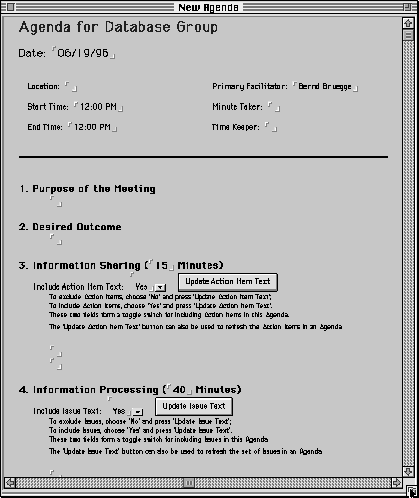 Action Items
(Check Previous
Meeting)
Issues
(Check Previous
Meeting & BBoards)
Responsibilities of the API Liaison
Liaison: Single point of contact 
 In a project the team liaison is responsible for inter-team communication
Coordinate tasks spanning more than one team with other teams
 Responsibilities of the API Liaison:
Make available public definitions of the subsystems developed by the team to the architecture team (ensure consistency, etc)
Communicate the service specifications developed by the architecture team back to the development team.
[Speaker Notes: Main Entry:li·ai·son   Pronunciation:\ˈlē-ə-ˌzän, lē-ˈā-, ÷ˈlā-ə-\Function:nounEtymology:French, from Middle French, from lier, from Old FrenchDate:circa 1648

1: a binding or thickening agent used in cooking
2 a: a close bond or connection : interrelationship b: an illicit sexual relationship : affair 3a
3 a: communication for establishing and maintaining mutual understanding and cooperation (as between parts of an armed force) b: one that establishes and maintains liaison
4: the pronunciation of an otherwise absent consonant sound at the end of the first of two consecutive words the second of which begins with a vowel sound and follows without pause]
Responsibilities of the Planner
Plans the activities of an individual team 
Define project plan for team:
Work Breakdown Structure
Dependency graph and schedule showing work packages 
Make project plan available to management
Report team project status to team leaderNo explicit planner in many teams Responsibility usually assumed by team leaders or project manager.
Responsibilities of the Document Editor
Collect, proofread and distribute team documentation
Submit team documentation to documentation team
Collect agendas
Take minutes at meetings.
Responsibilities of the Web Master
Maintain team home page
Keep track of meeting history
Keep track of design rationale.
Date
Agenda
Minutes
Issues
Action Items
9/9/
Agenda
Minutes
Action Items
Issues
9/16/
Agenda
Minutes
Action Items
Issues
Web Master
Publish Meeting Information on Team Homepage
Should contain agenda, minutes, action items and issues
Possibilities:
One HTML document per meeting, with anchors (maintained by one role)
Separate HTML documents for Agenda, Minutes, etc (maintained by several roles)